Визначні місця Єгипту
Блакитна улоговина в Дахабі - унікальне місце, яке притягує як звичайних туристів, так і прихильників гострих відчуттів. Серед вчених до сих пір ведуться суперечки про те, як посеред Червоного моря утворилася прямовисна печера глибиною близько ста метрів і діаметром не менше 50 метрів.
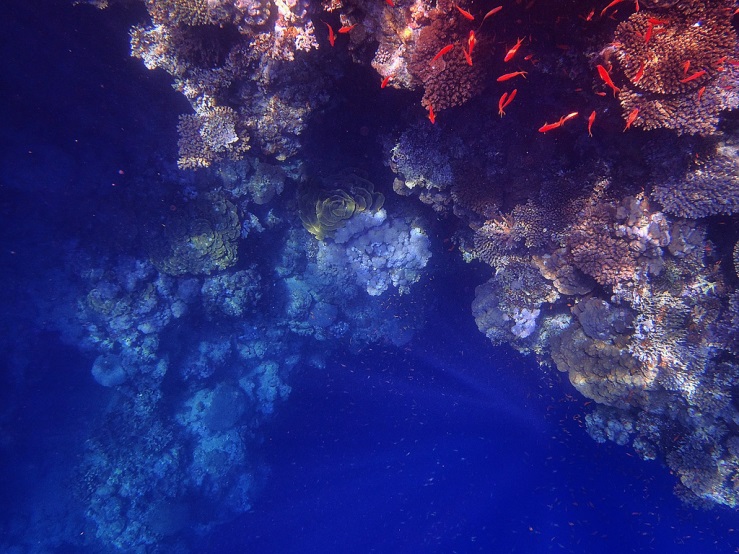 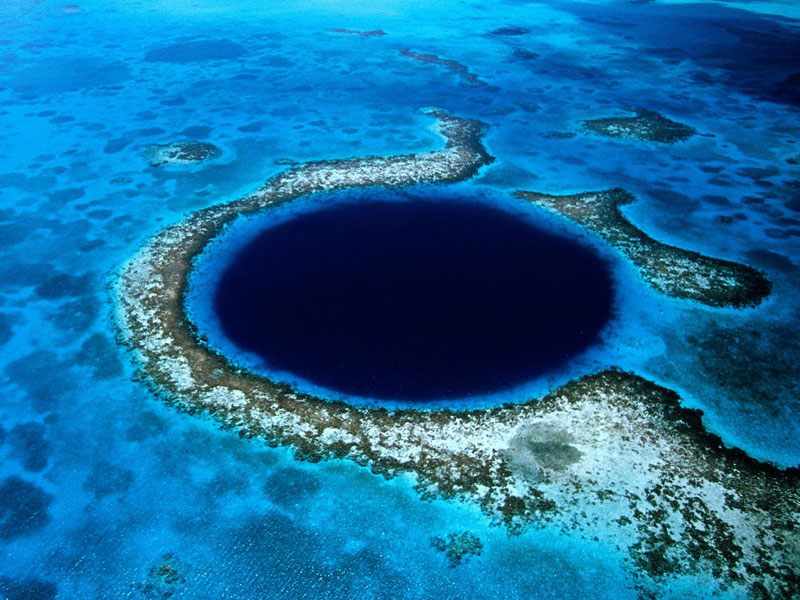 Місто Мертвих
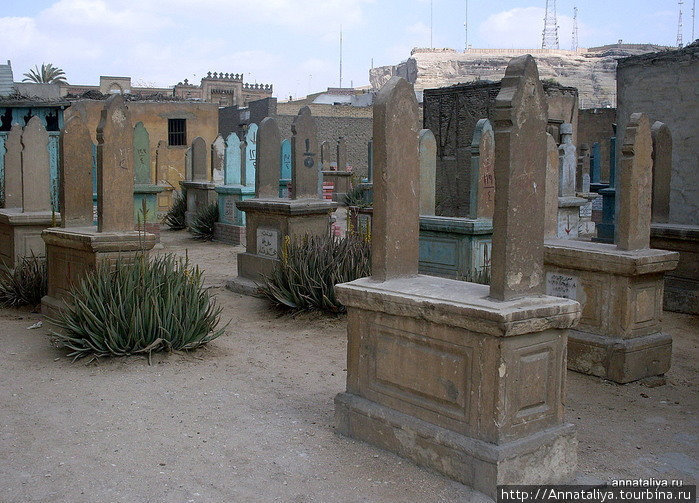 Долина Царів
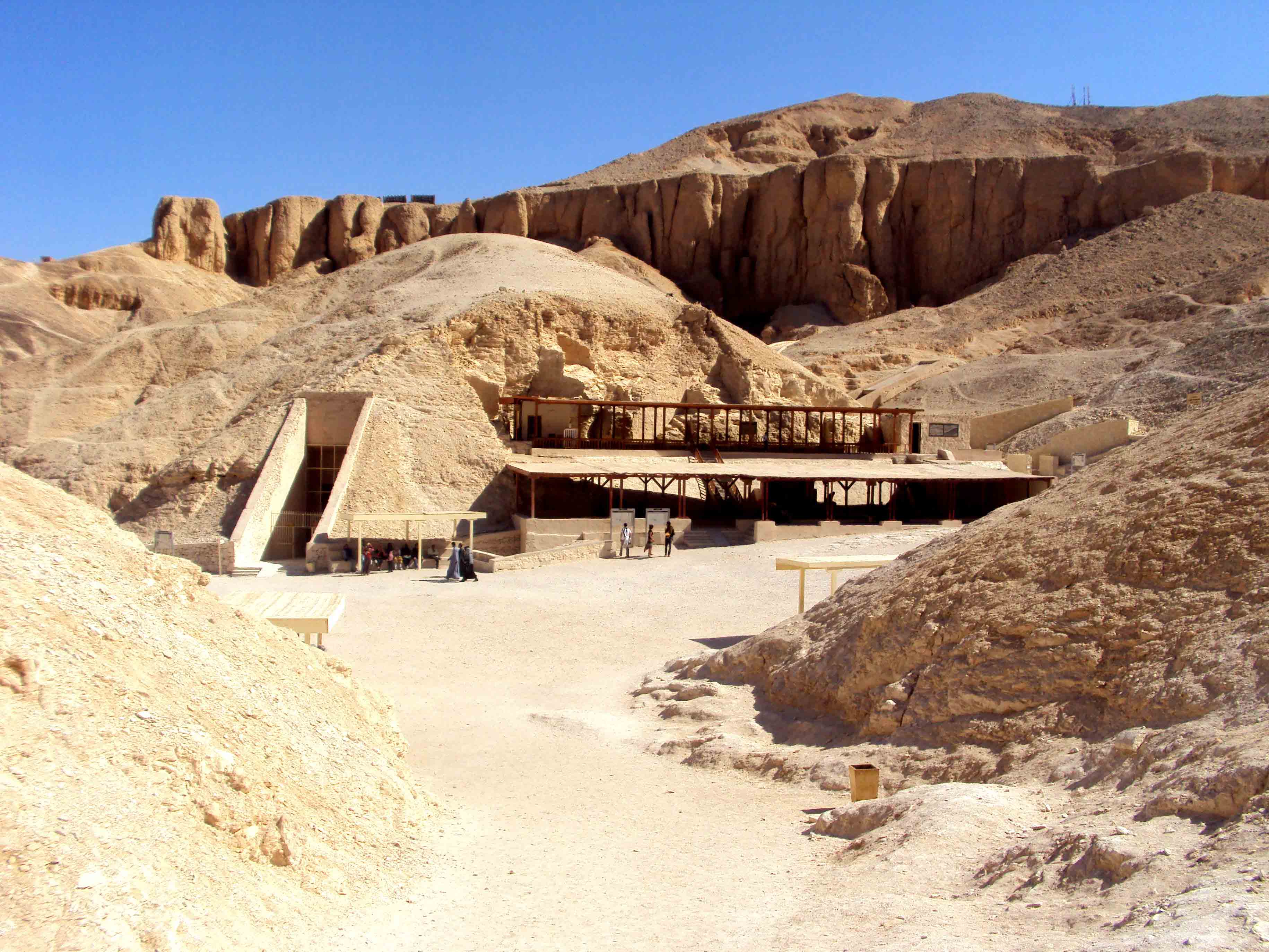 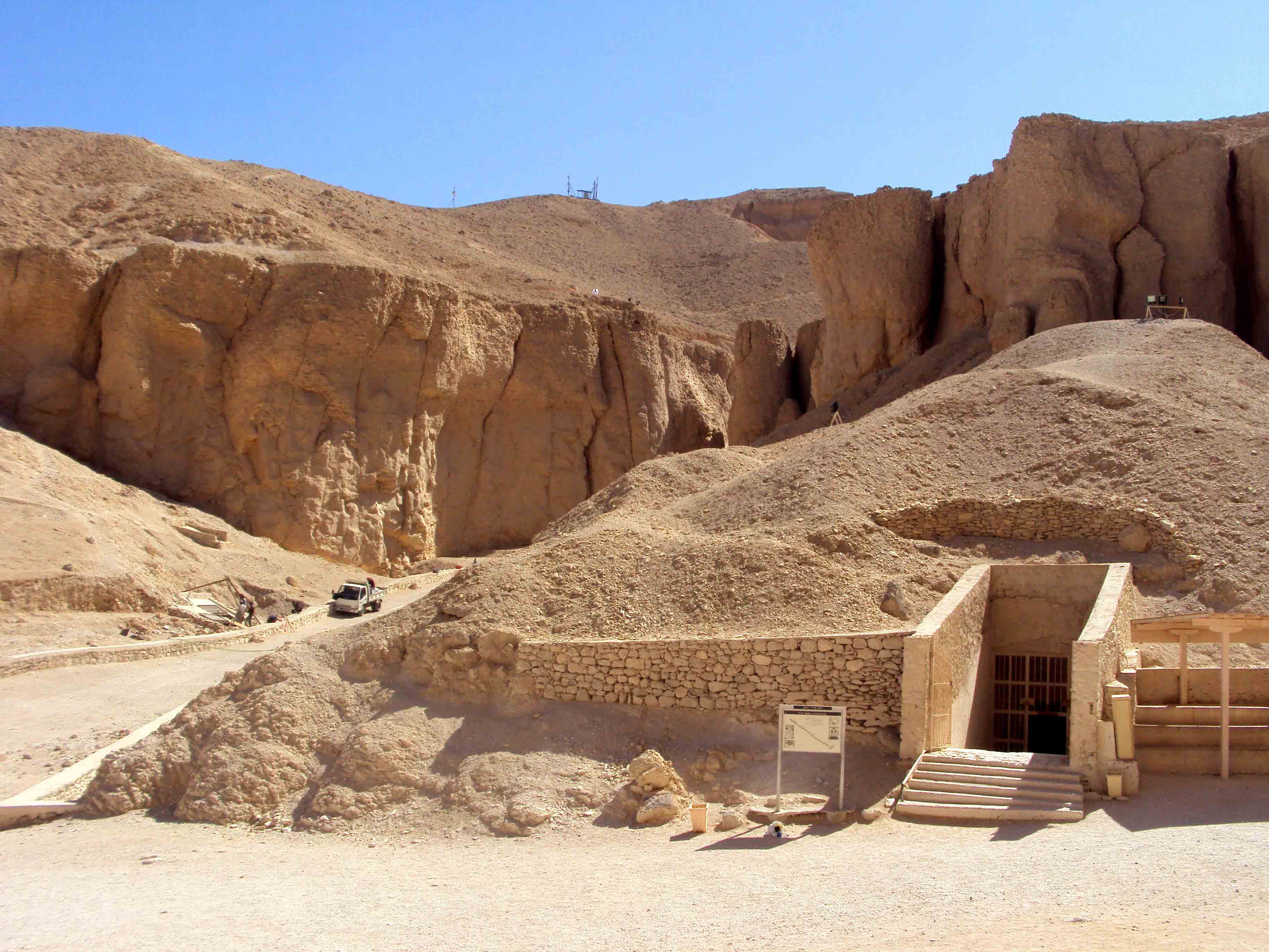 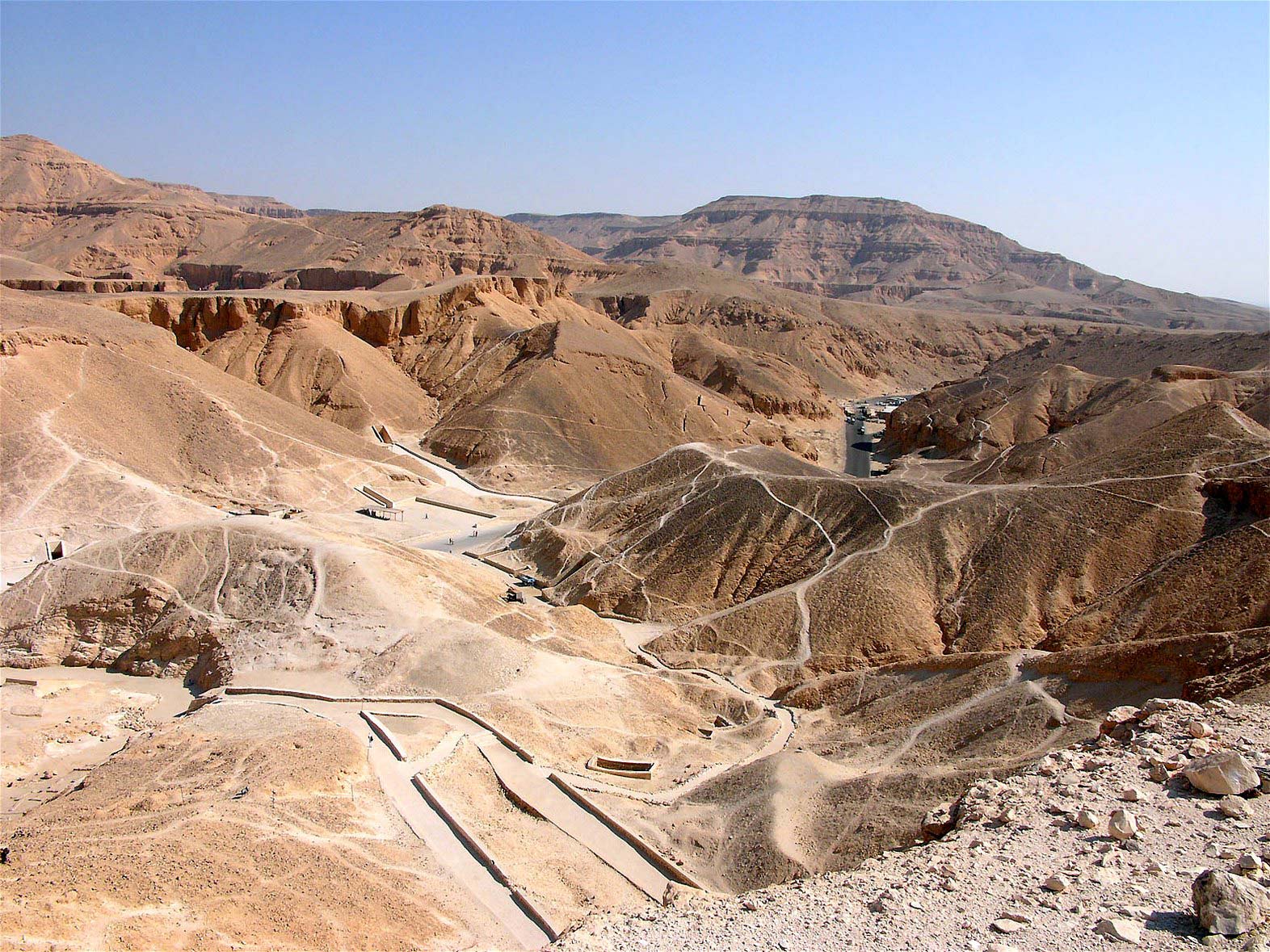 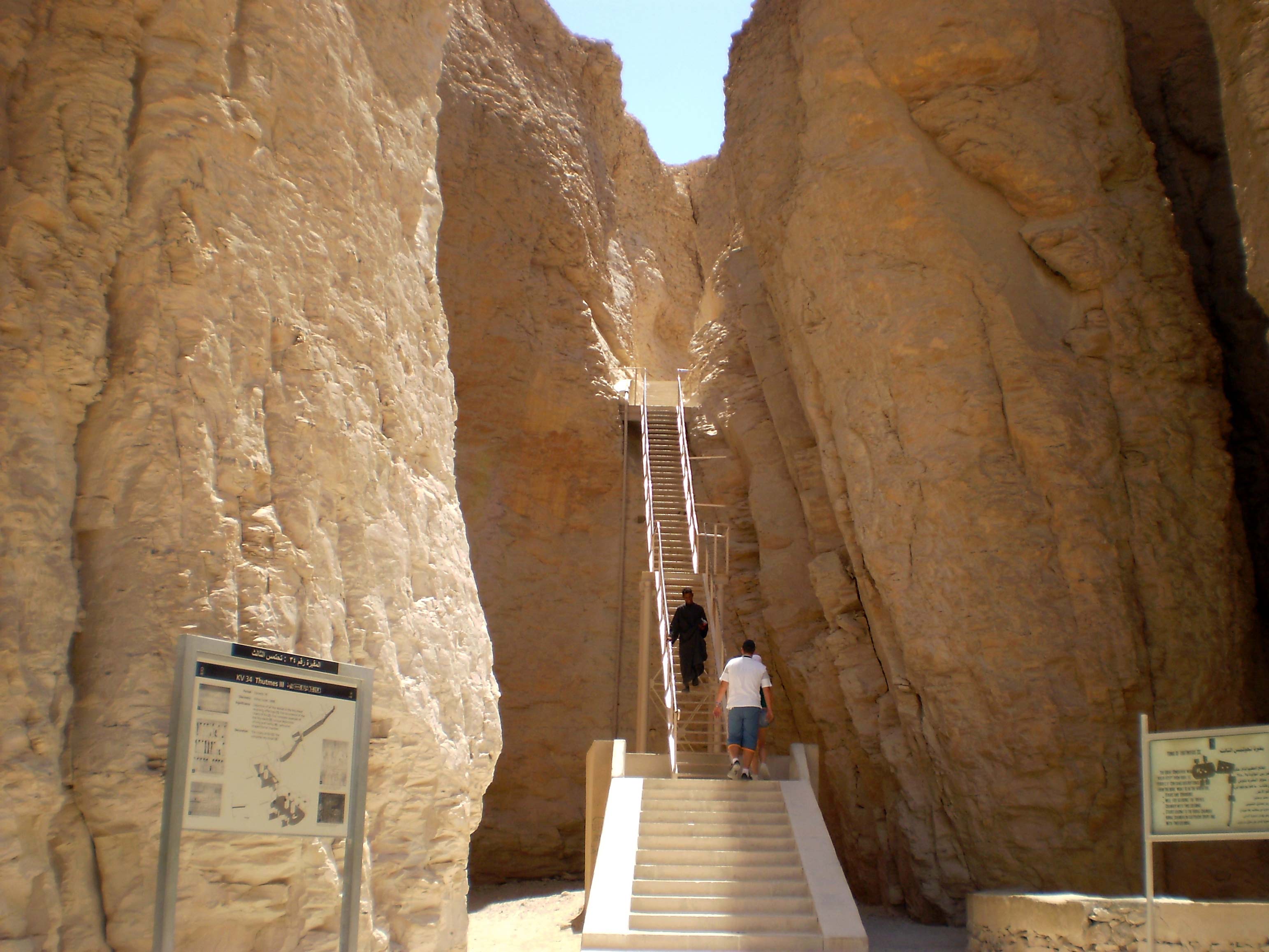 Єгипетський музей в Каїрі
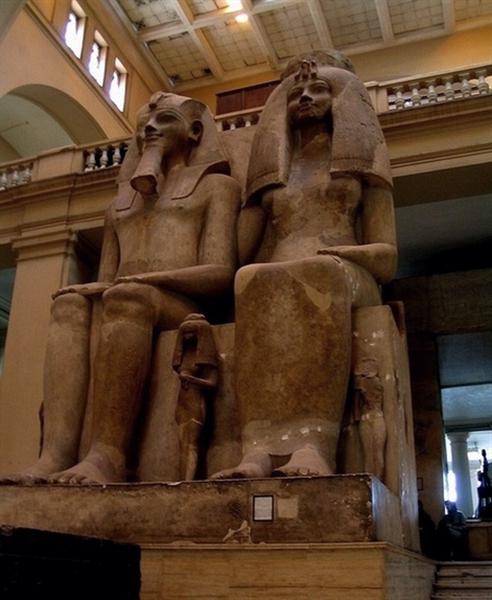 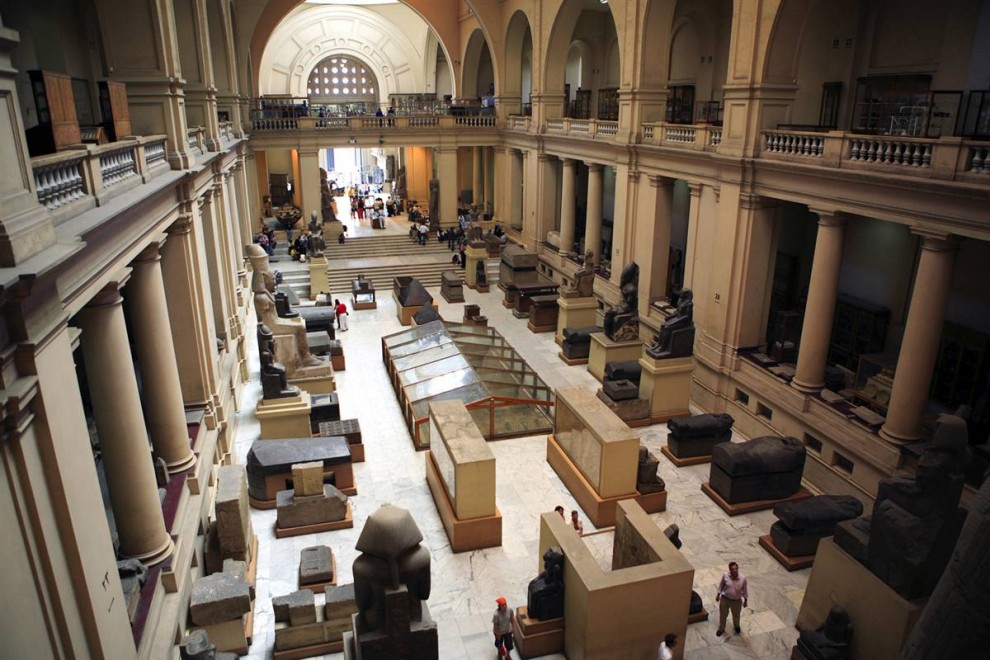 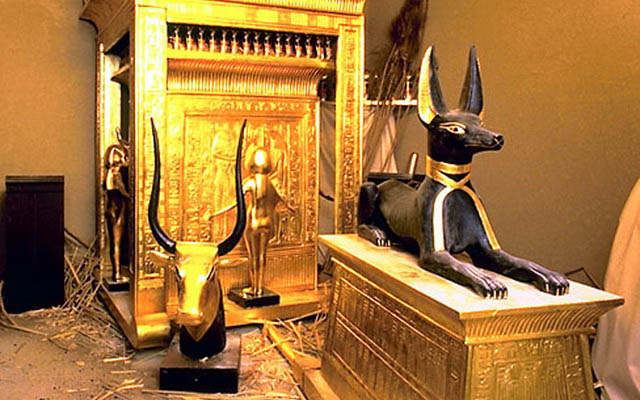 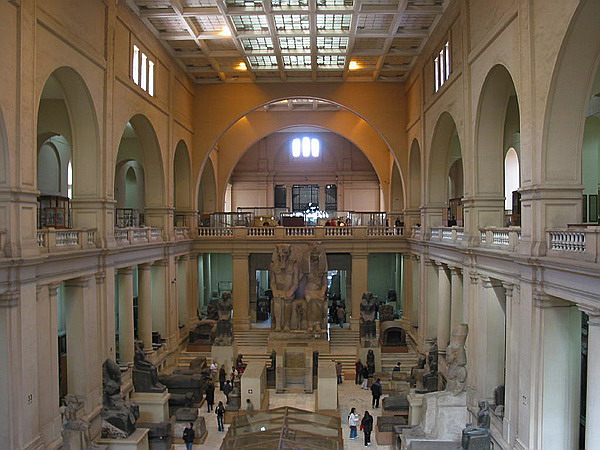 Карнакський храм і Священне озеро
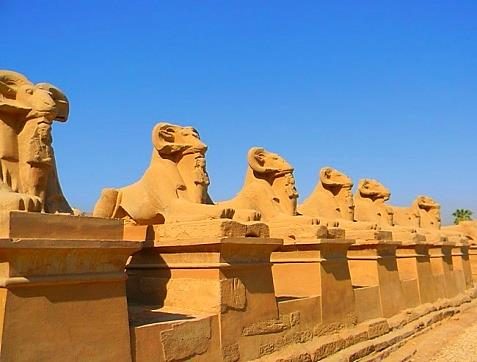 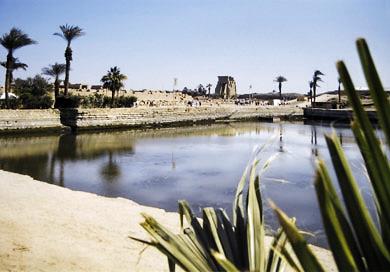 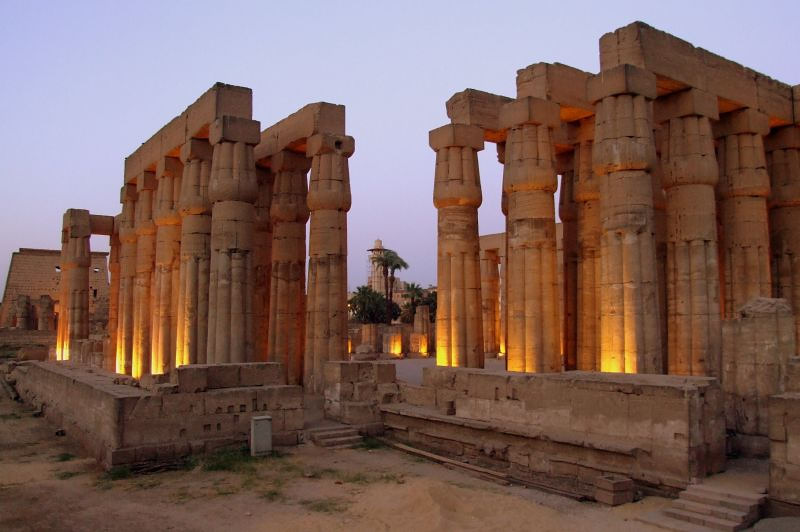 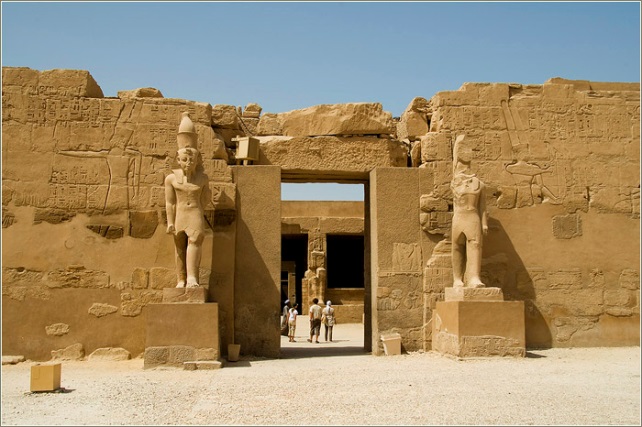 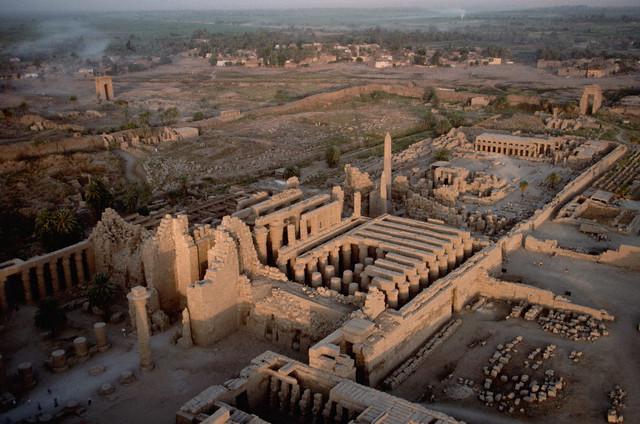 Піраміда Джосера
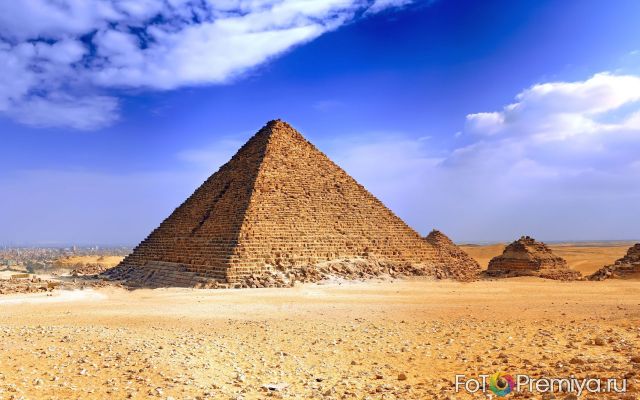 Піраміда Мікеріна
Піраміда Хеопса
Піраміда Хефрена
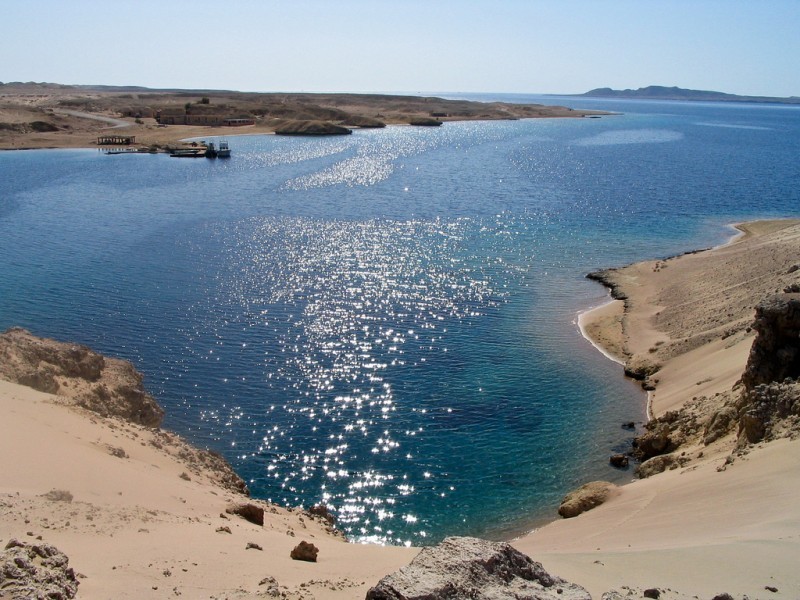 Рас-Мохаммед
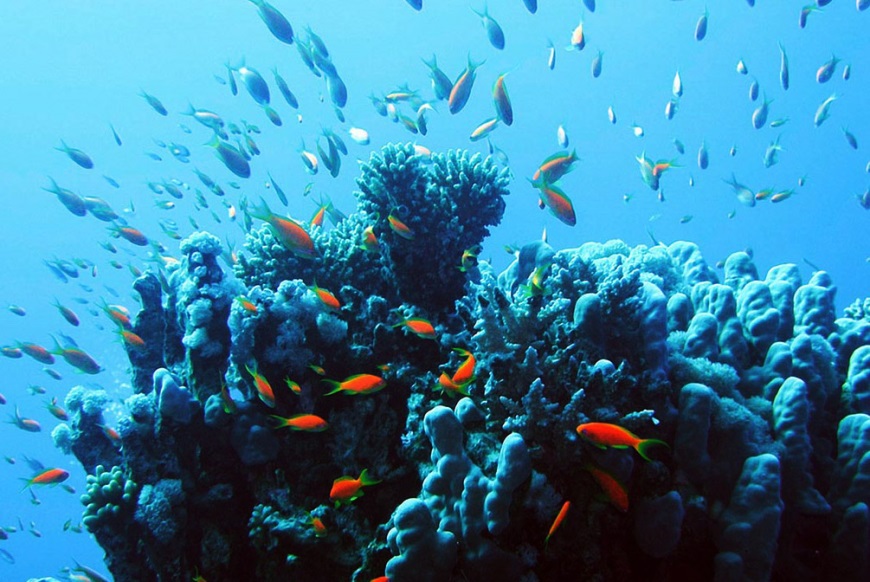 Сфінкс
Храм Амон Ра
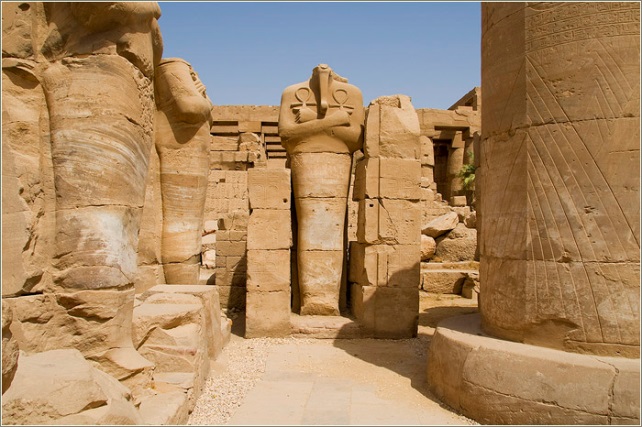 Храм Рамзеса II
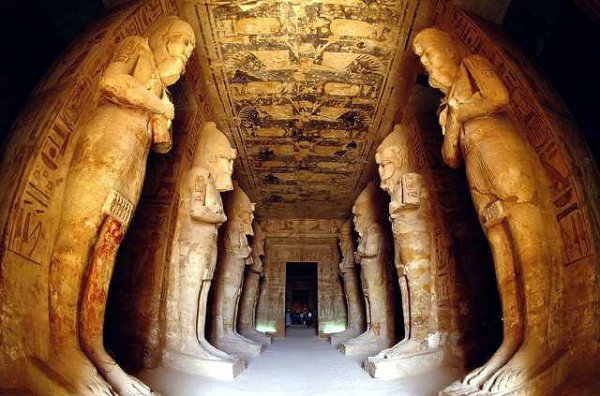 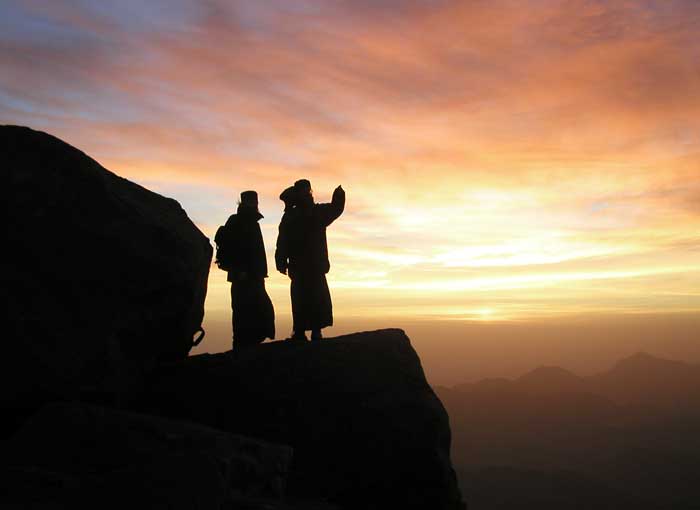 Гора Синай
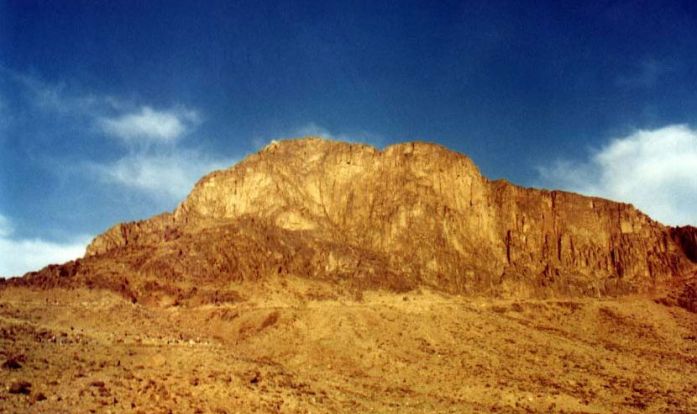 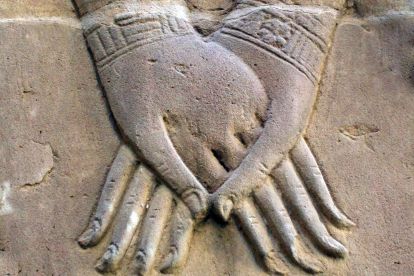 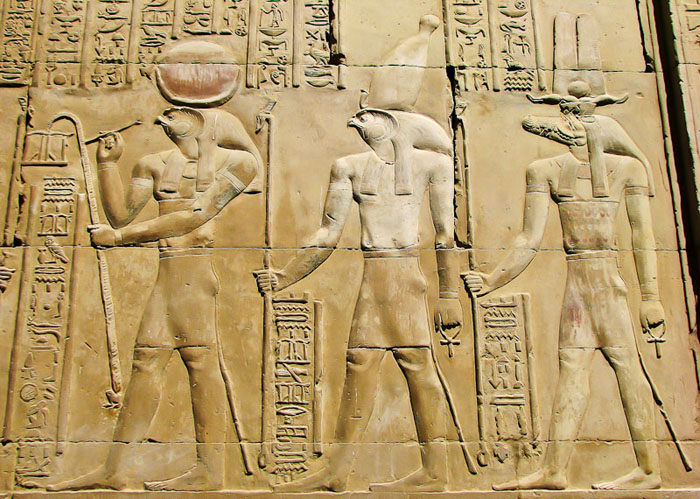 Ком-Омбо